ПУТЕШЕСТВИЕ   ПО   ГОРОДУ   ОГНЯ
Внеклассное мероприятие по ППБ  
для  начальной  школы
МБОУ  СОШ № 9, г.Заполярный 
Гергель Т.В.
Первая улица – Загадочная
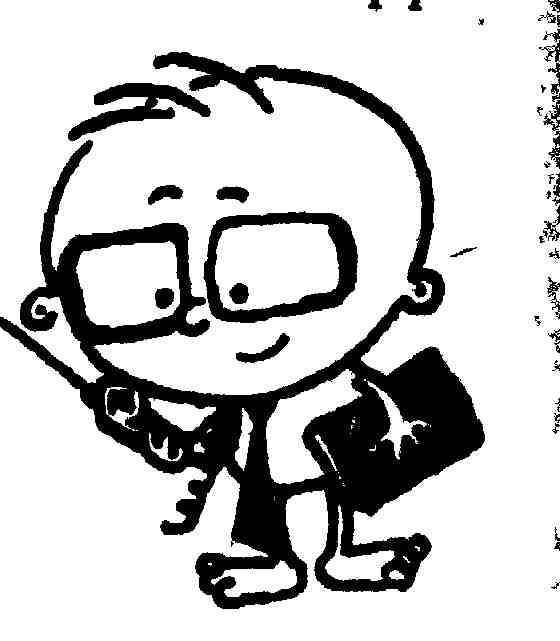 В маленьком амбаре 
Лежит сто пожаров. 
                        (спички)
Стоит столбом, 
Горит огнем: 
Ни жару, ни пару, 
ни угольев. 
        (свеча)
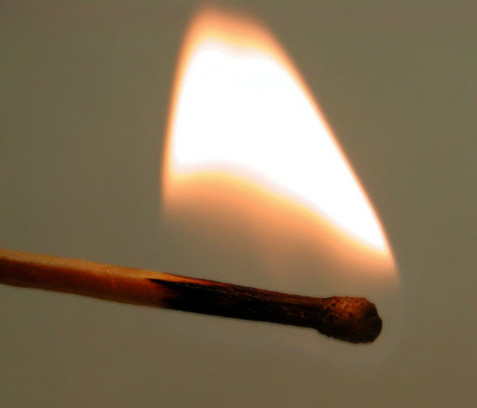 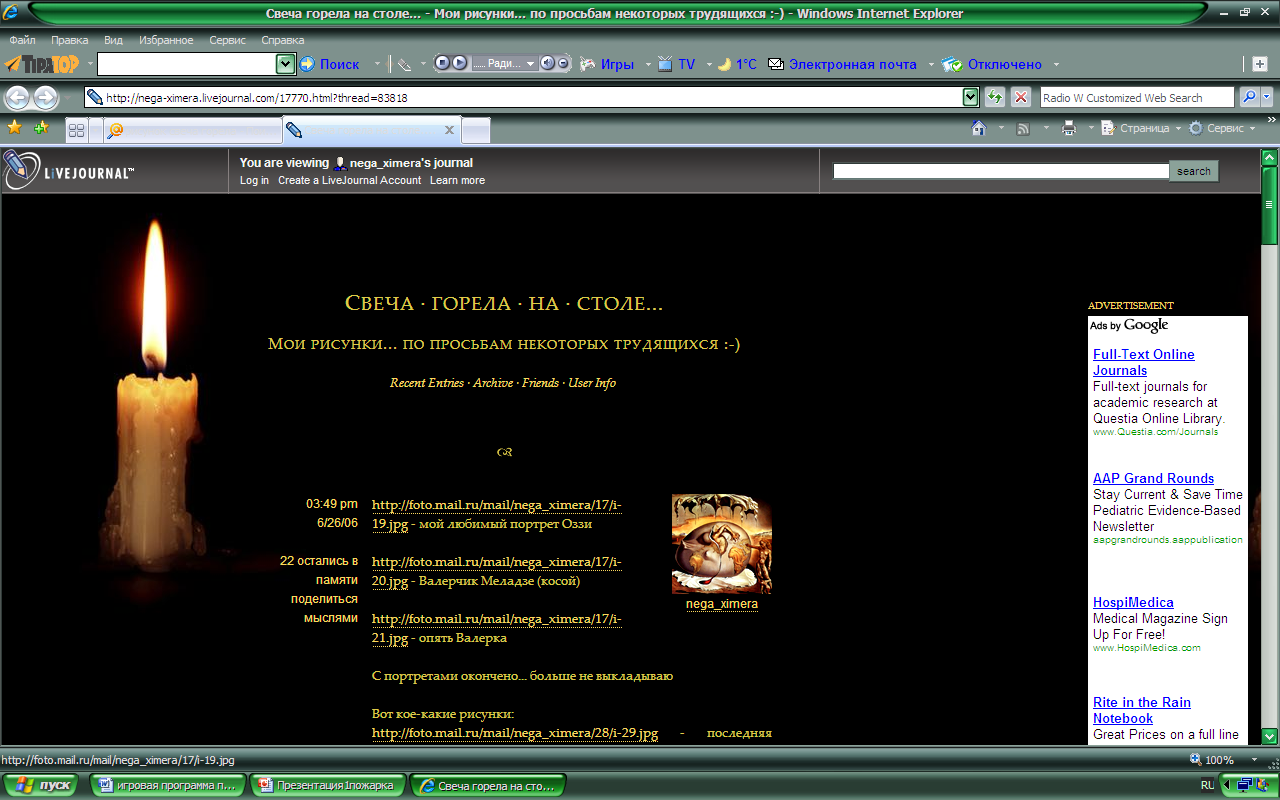 Ест – не наедается, 
А попьет – 
Сразу умрет. 
                     (огонь)
И мала, и зла, 
Чуть свечу, 
А иногда так упаду, 
Что много горя  принесу.
                              (искра)
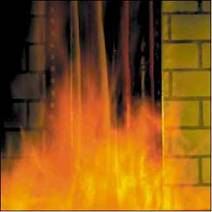 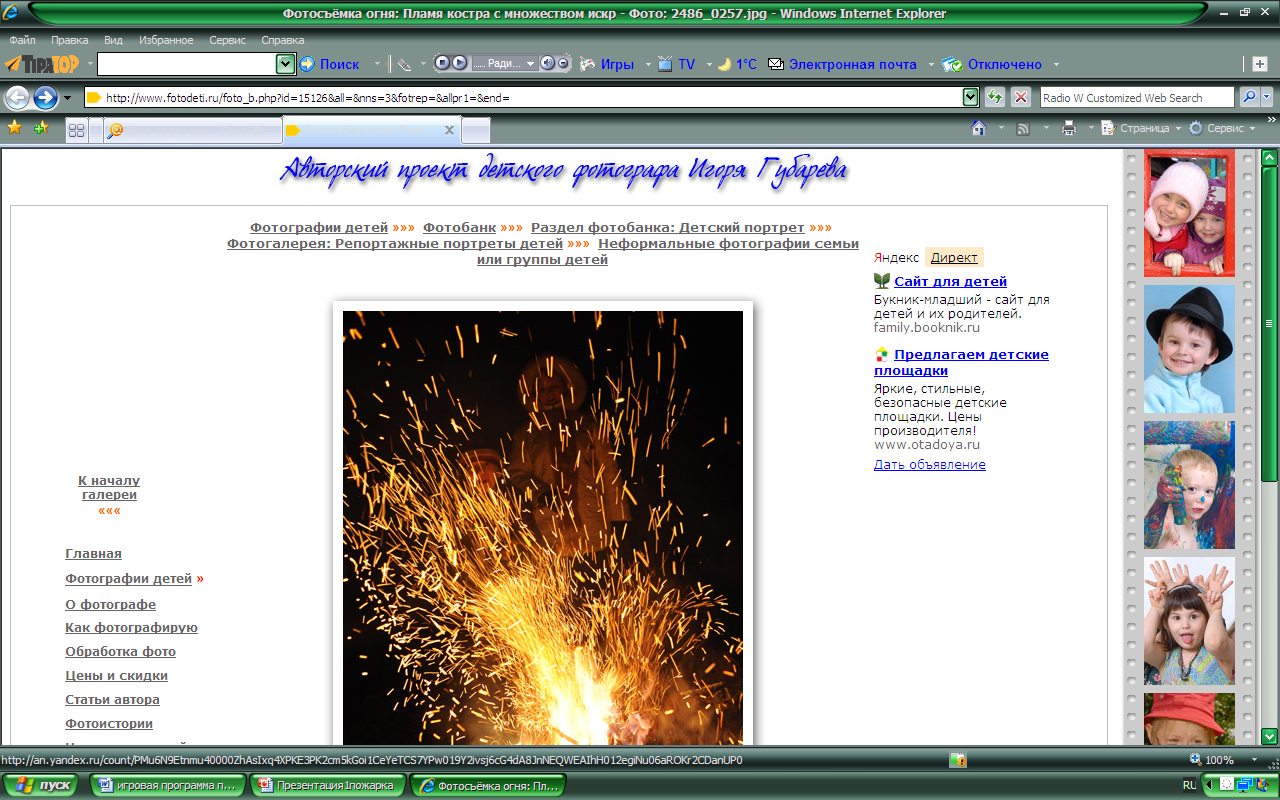 Без рук, без ног – 
К небу ползет. 
                            (дым)
Красненький петушок по улице бежит. 
                       (пожар)
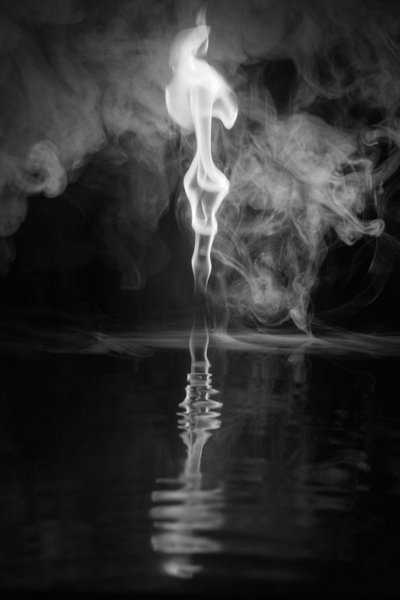 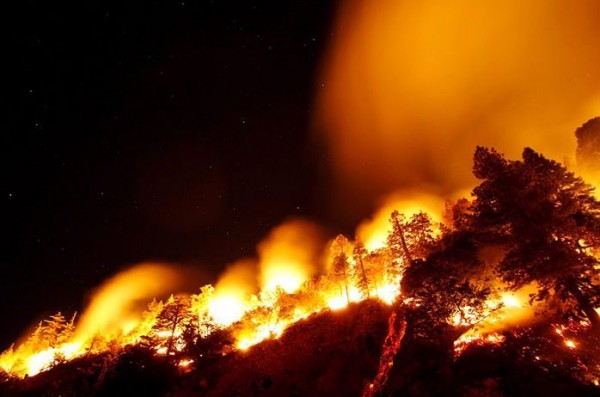 Стоит девица в избе, 
А коса – на дворе.     
                (печь и дым)
Дал знать о пожаре –
И помощь идет:
К месту пожара летит … 
                     (вертолет)
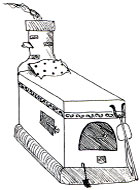 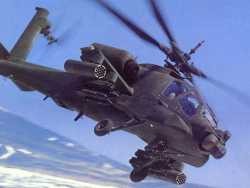 Проспект Всезнаек
Знает каждый
гражданин, 
пожарный номер …
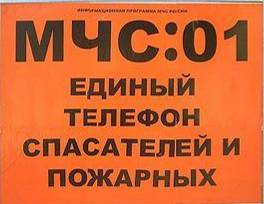 Где лучше спрятаться при пожаре:
 в шкафу или под диваном?
(Прятаться нельзя: 
пожарные не найдут
 и можно задохнуться.)
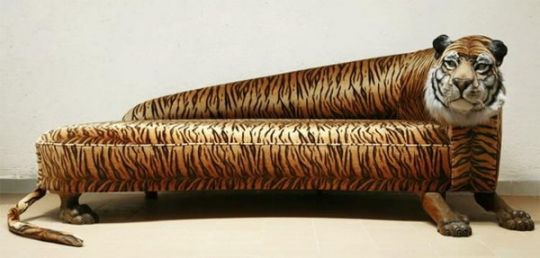 Можно ли оставлять включенный утюг на папиной рубашке или на мамином платье? 
   
   (нигде нельзя оставлять включенный утюг)
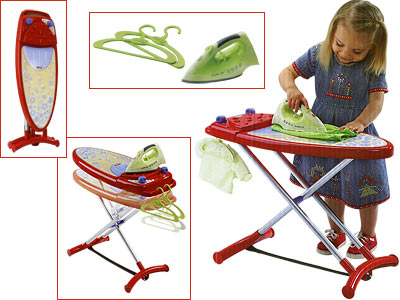 Что безопасней: положить под новогоднюю елку вату или настоящий снег? 
                                                          (снег)
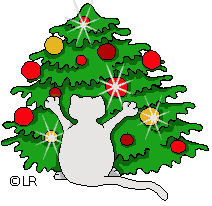 Улица Быстрая
У пожарных не напрасно
Цвет машины ярко -…
                    (красный)
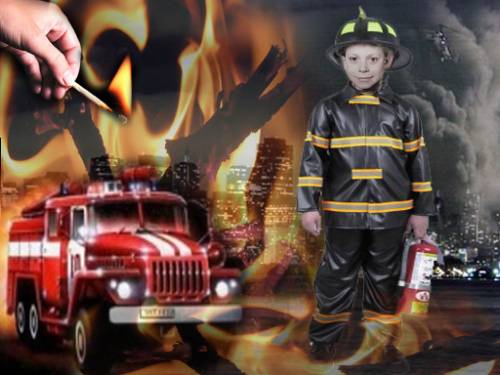 На пожаре ждет беда,
Если кончилась …
                                       (вода)
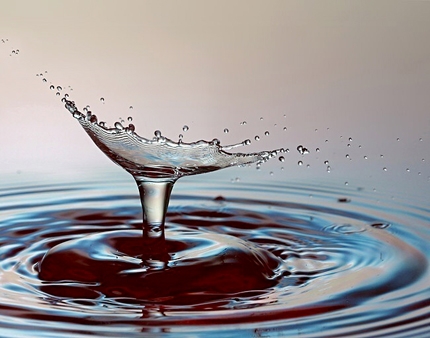 Ох опасные сестрички
Эти маленькие …
                         (спички)
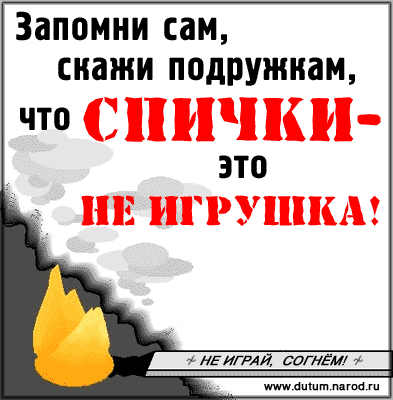 При пожаре не зевай,
Огонь водою …
                           (заливай)
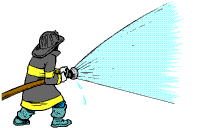 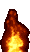 Коль не тратишь время даром,
Быстро справишься с …
                                    (пожаром)
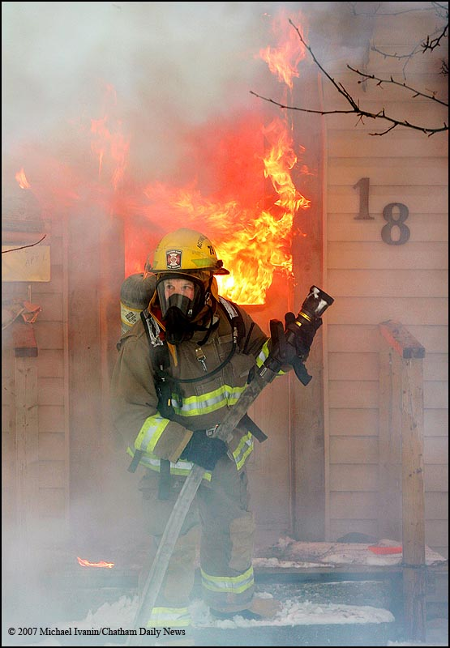 Итог нашего путешествия один:
Если где-то задымится,
Если что-то загорится,
По тревоге как один
Позвоним по … «01»!
Мы ближайшему району
Сообщим по телефону,
Где горит и что горит,
И кто об этом говорит.
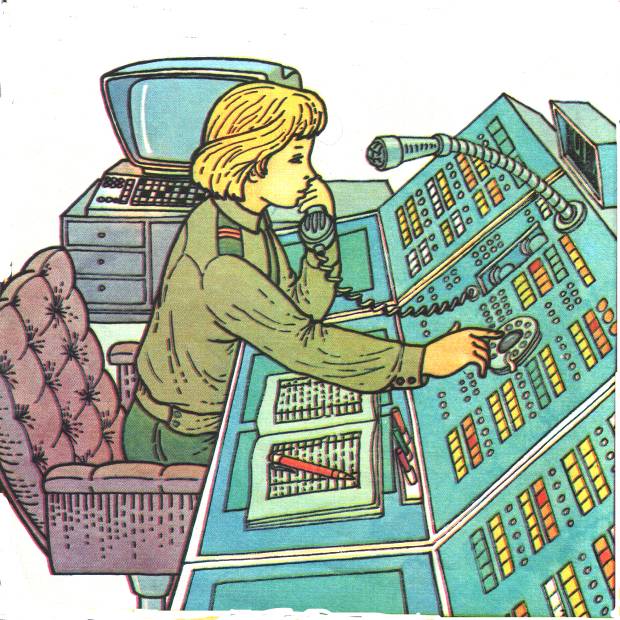